Proposed ways of informing GPs about current servicesDr Louise Paterson
18th January 2019
AIMS
What GPs need to know about CHD management and services 

How to facilitate GPs education
1/17/2019
[Speaker Notes: SV]
The Standards
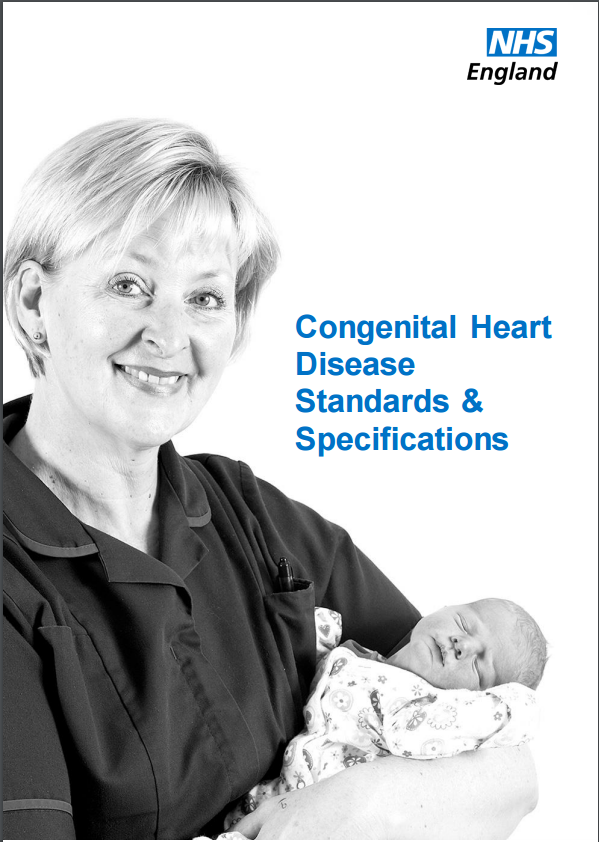 Section A: The network approach
Section B: Staffing and skills
Section C: Facilities
Section D: Interdependencies
Section E: Training and education
Section F: Organisation, governance and audit
Section G: Research
Section H: Communication with patients
Section I: Transition
Section J: Pregnancy and contraception
Section K: Foetal diagnosis
Section L: Palliative care and bereavement
Standards
Discussion around the Standards may be helpful.
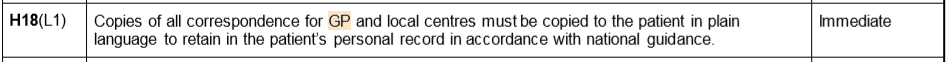 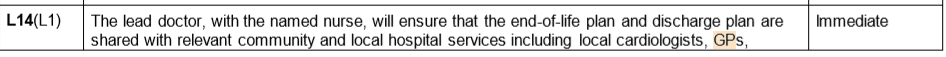 What does CHDN want GPs to be aware of?
Red flags for GPs
Temperature   (endocarditis?)
Arrhythmia
Breathlessness
Signs of heart failure
Not gaining weight
Long term outcome of particular lesions
Medication, purpose and side effects
Requesting investigations
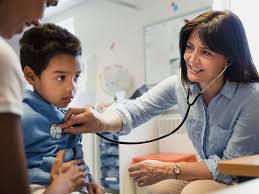 GP Survey
GPs were asked :

1) What do you want to know about CHD? 
Doctors educational needs (DENS)
What we don’t know, we don’t know

2) Where would you look for advice about CHD?
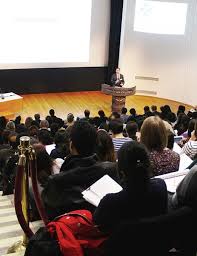 Background to Survey
Email opportunist survey
24 respondents
Time period of 3 months 
Most GPs were local but I also asked GPs in other areas in the UK 
GPs ranged from very experienced GPs to trainees
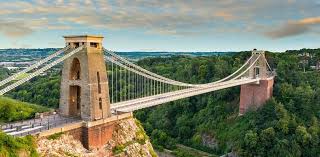 GP survey findings  - What GPs want to know
GP DENs
Management of acute illness - red flags,  when to refer and when not to refer *
Mental health - supportive measures / medication / affects on family 
Contraception
BP / Cholesterol 
Pregnancy  
Screening of future pregnancies and genetics 
Transition to adult care 
Palliative care 
Long term outcomes of particular lesions*
Exercise / Sports  - what patients should and should not do eg. diving 
Managing multiple problems such as associated congenital abnormalities 

* on CHDN list of what GPs should be aware of
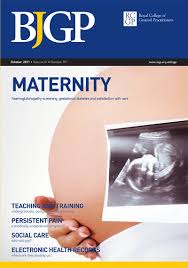 GP survey findings - Were GPs look for specialist advice
Guidelines both National and Local 
Consultant advise lines
Specialist nurses 
Consultant secretaries
Medical internet sites
Ask other GPs

            It can be time consuming, inefficient and ineffective
GP survey findings - suggestions for continued education
CHD website (national or local) for GPs with relevant information easily accessible 
Specialist nurse advice : is already excellent and accessible 
Information about both of the above on the bottom of discharge letters 
Information on tertiary centres websites.  
Information in local GP newsletters - eg gpmatters – RUH newsletter 
Clinical meetings for GPs
GP training  - clinical meetings 
Video training 
Online module training
HEADSSS
Home 
Education / employment 
Activity 
Drugs
Sex 
Suicide 
Safety
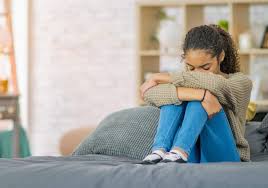 What do we want GPs to be aware of?
Red flags for GPs
Temperature   (endocarditis?)
Arrhythmia
Breathlessness
Signs of heart failure
Not gaining weight
Long term outcome of particular lesions
Medication, purpose and side effects
Requesting investigations
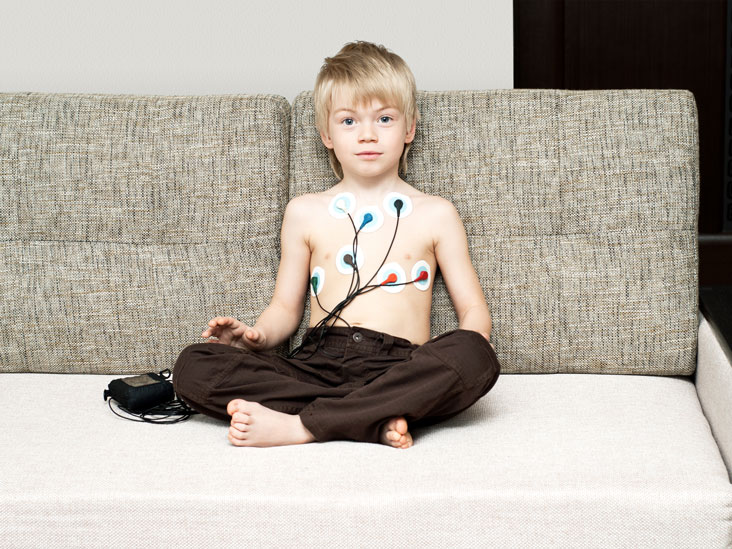 Lifestyle advice for Children GP need to be aware of
Diet
Exercise
Attend the dentist regularly
Risks of endocarditis
Plenty of rest
https://www.gosh.nhs.uk/.../helping-your-child-congenital-heart-disease-stay-healthy
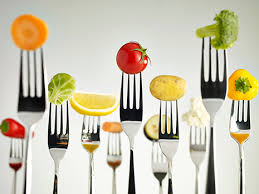 Lifestyle for young people and adults that GPs need to be aware of
Healthy BMI
Exercise guidelines eg BHF www.bhf.org
Smoking avoidance
Safe drinking
Risk of recreational drugs
Regular dental care
Risk symptom and treatment of endocarditis
Medication, purpose, side effects and compliance

Contraception    www.tsf.org

Pregnancy advice   www.tsf.org
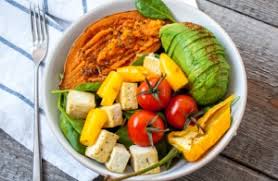 What can Level 1 offer?    Discussion
Determine what GPs need to know 

Determine how to facilitate GPs  continued education
Contraception guidelines UKMEC
UKMEC contraception
Antidepressants and CDH
Busy surgery
Patient with history of CHD is assessed as appropriate for ssri medication for depression or anxiety 
Is this safe?
Possible side effects  of ssri: 
Citalopram – QT interval prolongation,  bradycardia, tachycardia, postural hypotension and  oedema: 
Sertraline – bradycardia, postural hypotension, hypercholesterolaemia
Limited internet discussion of  side effects of  SSRI in pregnancy and not risks to patients with congenital heart disease